Урок психологии
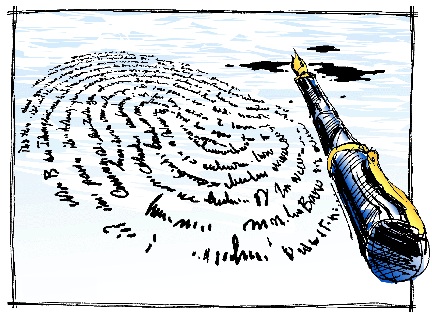 День самооуправления 
4 октября 2012 года

Ведет урок: 
Гришина Анастасия  - 
выпускница 2012 года

Подготовка материалов:
Булахова В.А. – 
руководитель психологической службы
НОУ СОШ Образовательный Центр
 ОАО «Газпром»
Психологические особенности почерка.
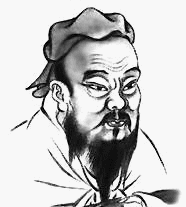 «Бойтесь человека, почерк которого напоминает движение тростника, колеблемого ветром». 

Конфуций.
Основные графологические признаки
Психодиагностические критерии
поля, расстояния между словами
нажим
размер букв, 
связь букв
направление строк
принцип написания букв
наклон
Нажим на карандаш или ручку
сильный нажим
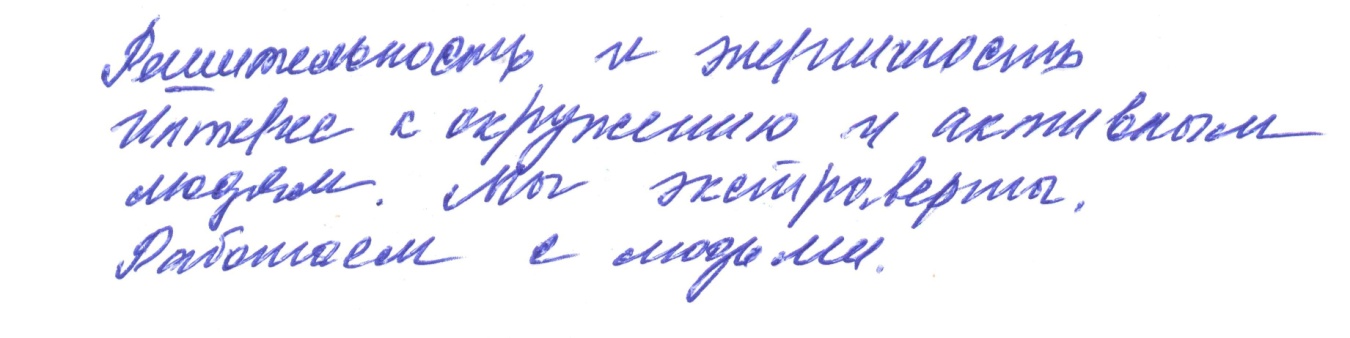 слабый нажим
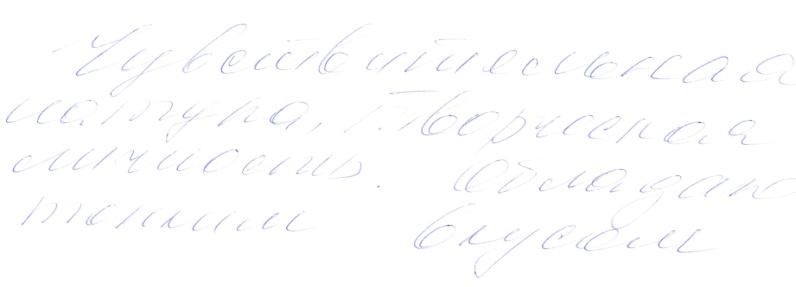 средний нажим
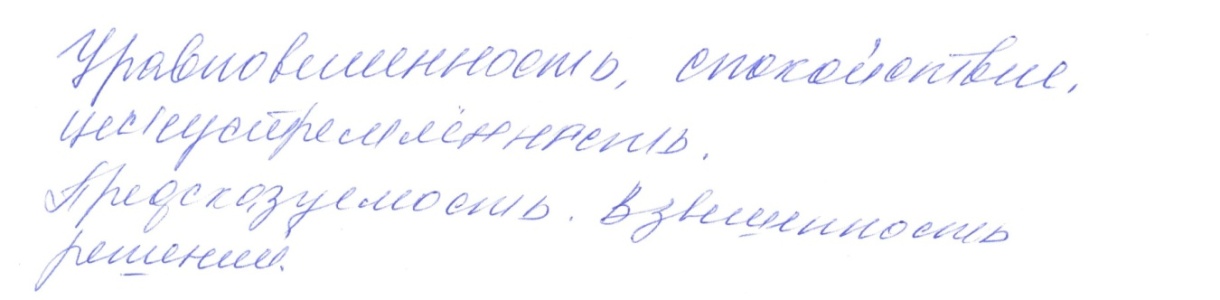 Направление строк
прямо
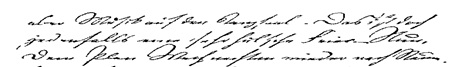 линия уходит вниз
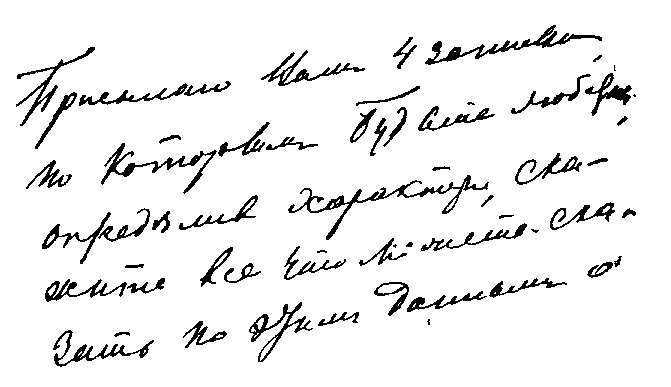 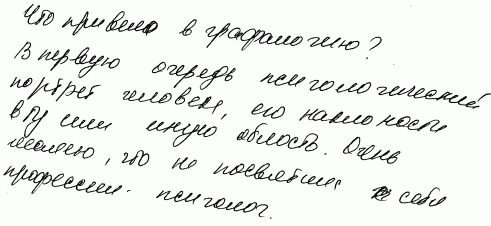 линия уходит вверх
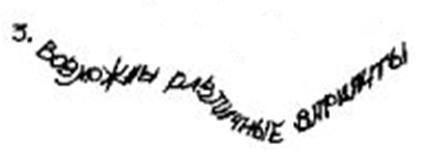 волной
Вертикальный почерк (Д)
Наклон букв
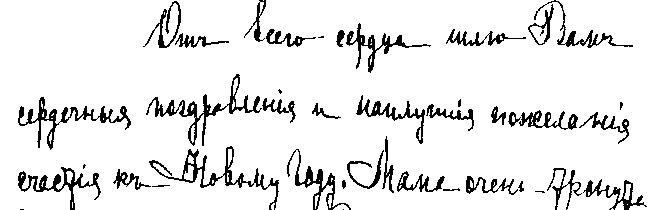 Наклон влево (В)
Косой наклон (А)
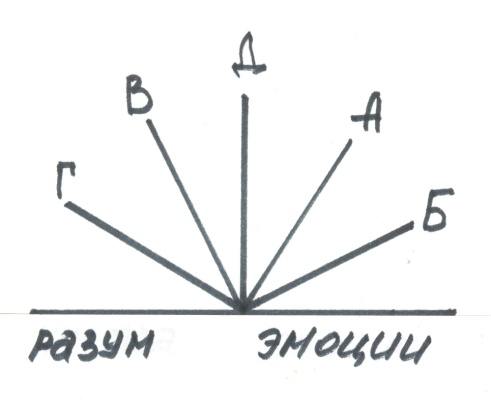 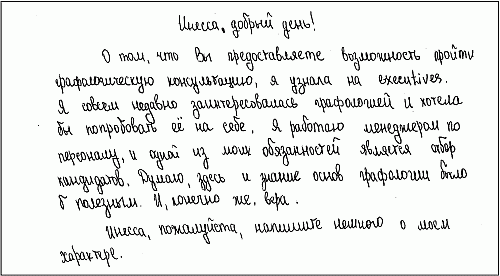 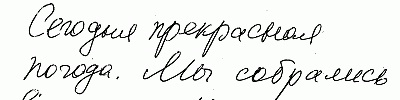 Наклон букв в разные стороны
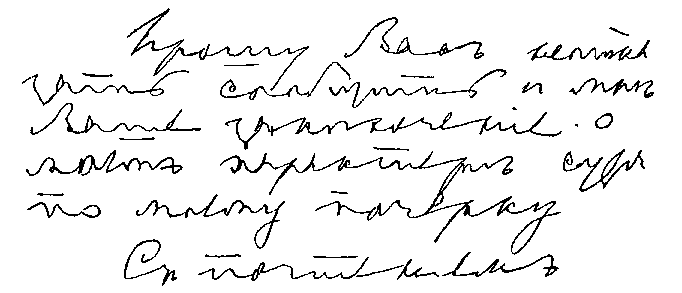 Поля
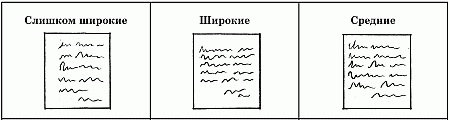 Уверенность,
деятельность,    широкая натура
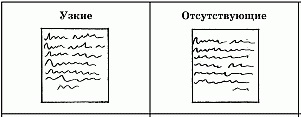 Щедрость, хвастовство, расточительность, гордость, изысканные привычки и манеры. Стремление к оригинальности, роскоши.
Бережливость, деловитость,
скромность
Естественность, непосредственность, мелочность, скупость
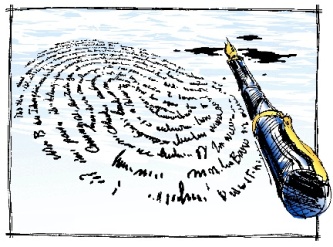 Расстояния между словами и строками
строчки и слова наползают друг на друга
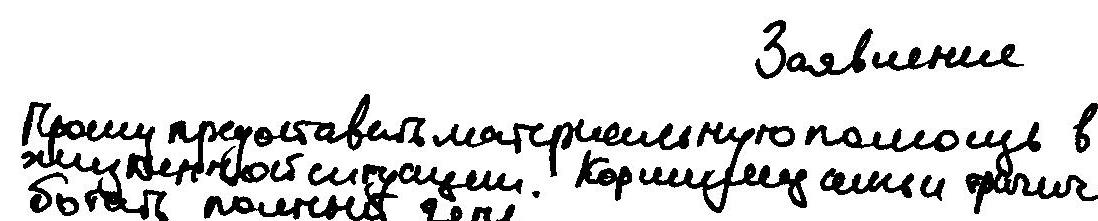 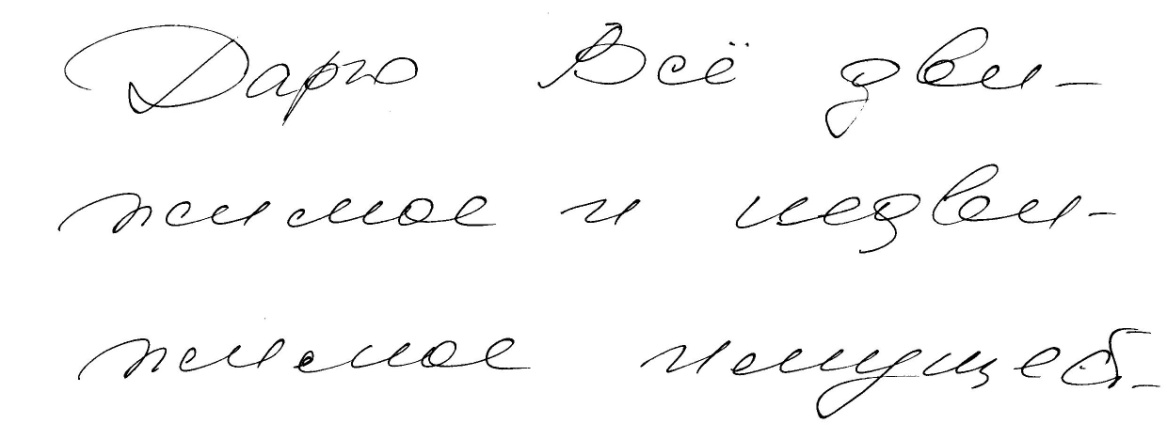 между словами и строками большие расстояния
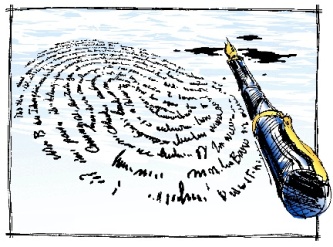 Форма букв
закругленные буквы
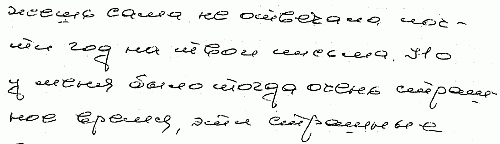 угловатые буквы
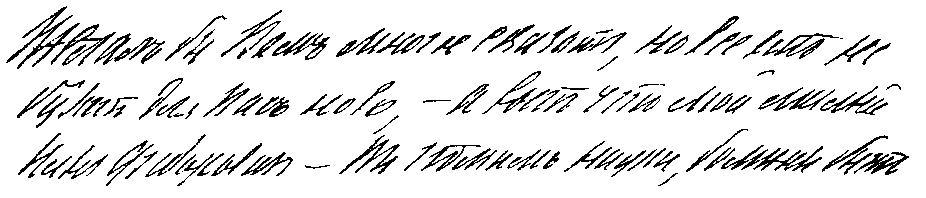 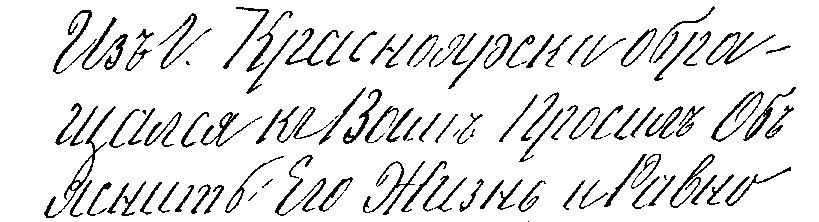 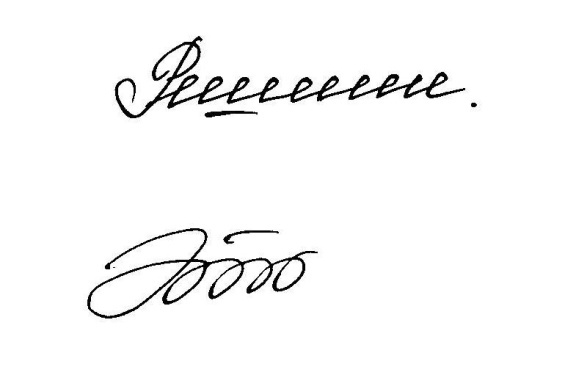 каллиграфический почерк
гирляндический, аркадический почерк
Размер букв
крупный почерк (6-7 мм и более)
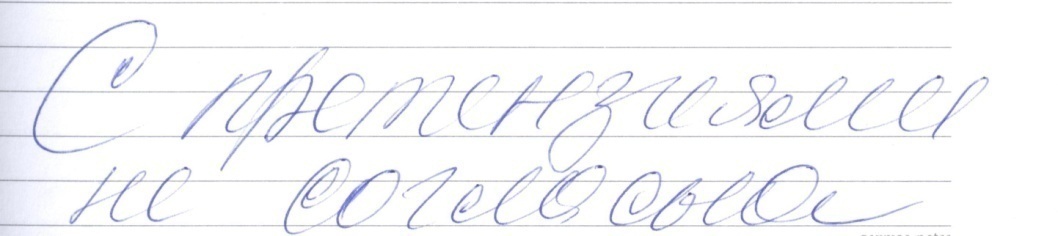 средний почерк (4-5 мм)
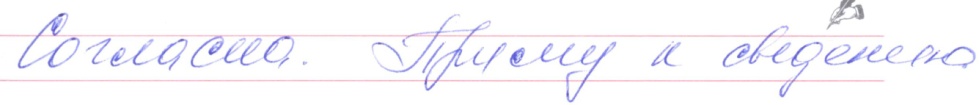 мелкий почерк (до 3 мм)
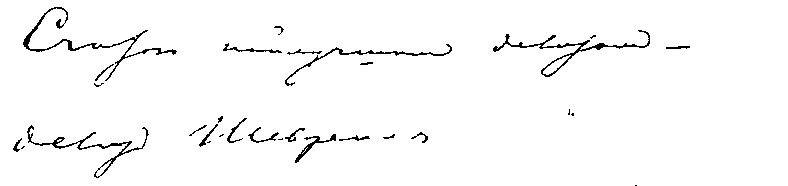 Связь букв в слове
сплошная связность
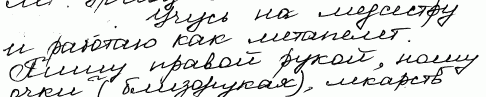 ровное число перерывов и связей
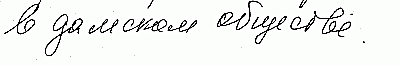 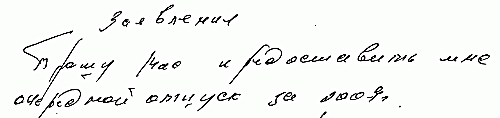 изолированность связок
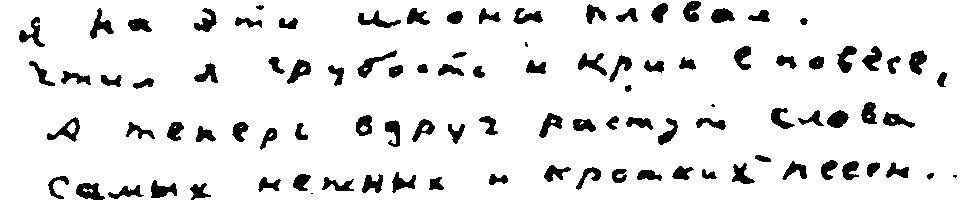 полная изоляция букв (Есенин 1925 г.)
Фигурация слов
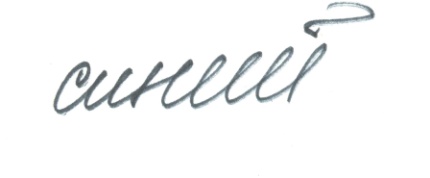 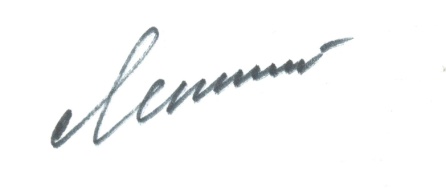 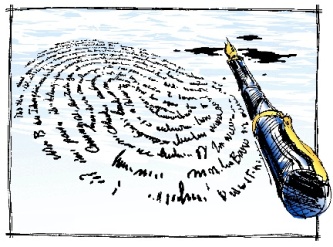 Приверженность традициям
 или современным идеям
Начальный штрих

Начальный штрих отсутствует

Заключительный штрих

Буквы без штрихов или печатные буквы
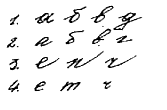 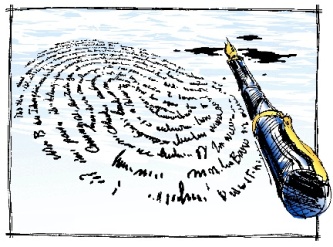 Заглавное «Я»,  другие заглавные буквы
Размер заглавных букв

Соотношение с прописными

Преувеличенные петли
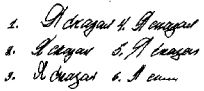 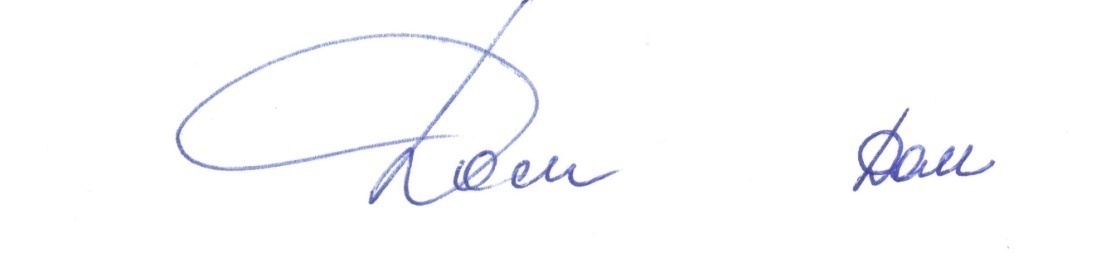 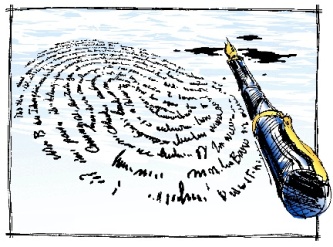 Украшение букв, слов
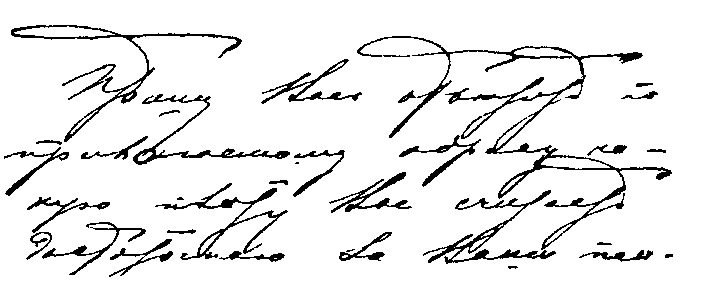 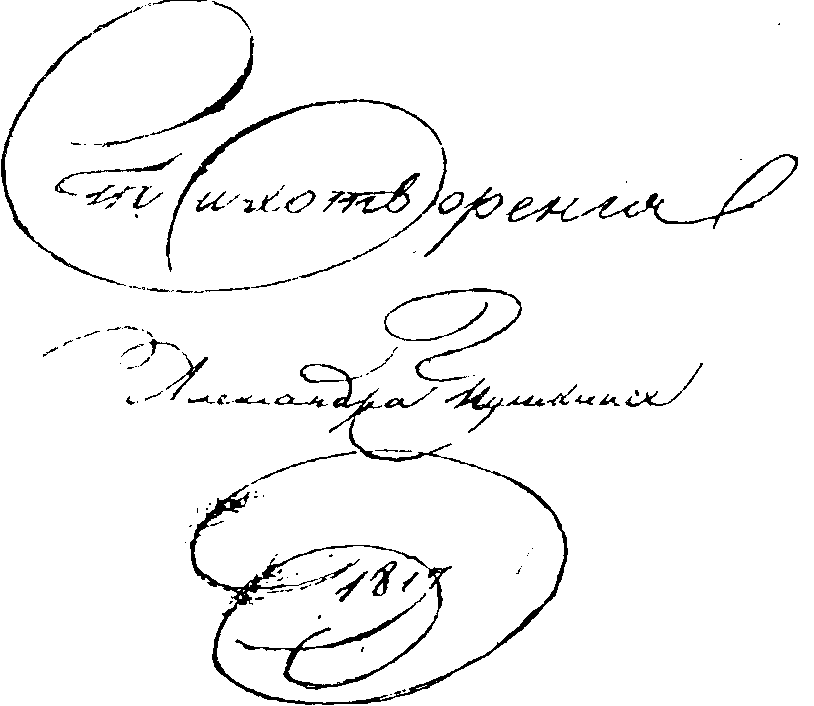 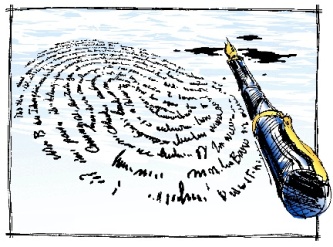 Групповая работа
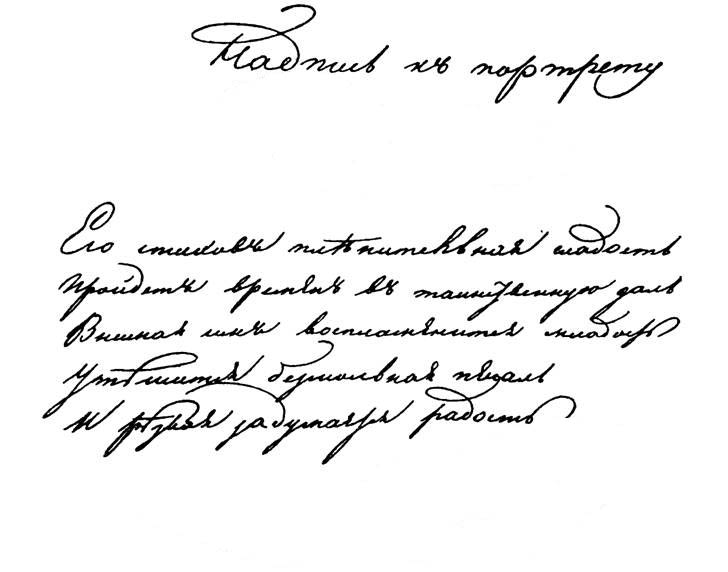 Задание: составьте психологический портрет человека
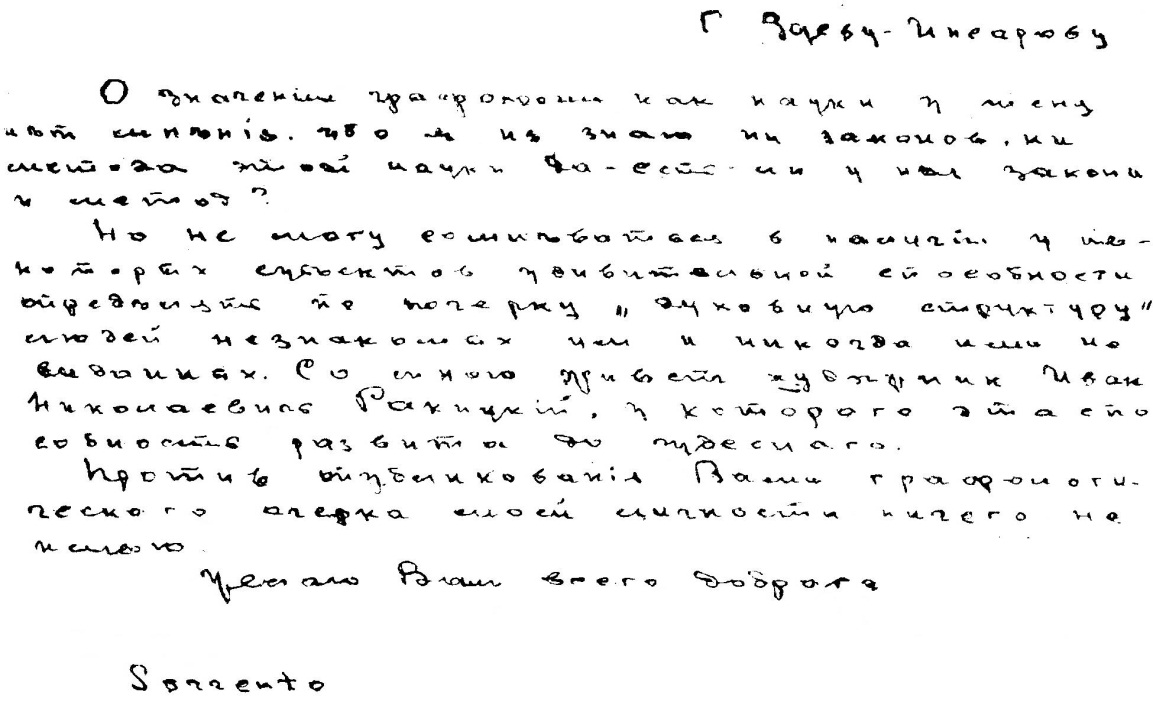 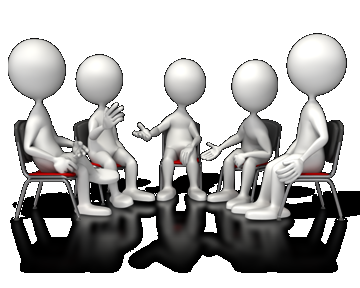 Психологический портрет
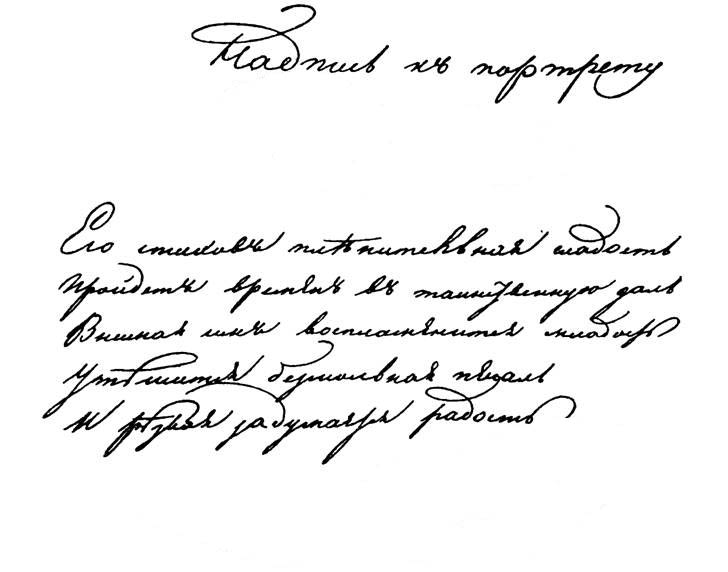 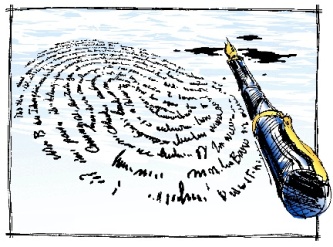 Александр Сергеевич Пушкин
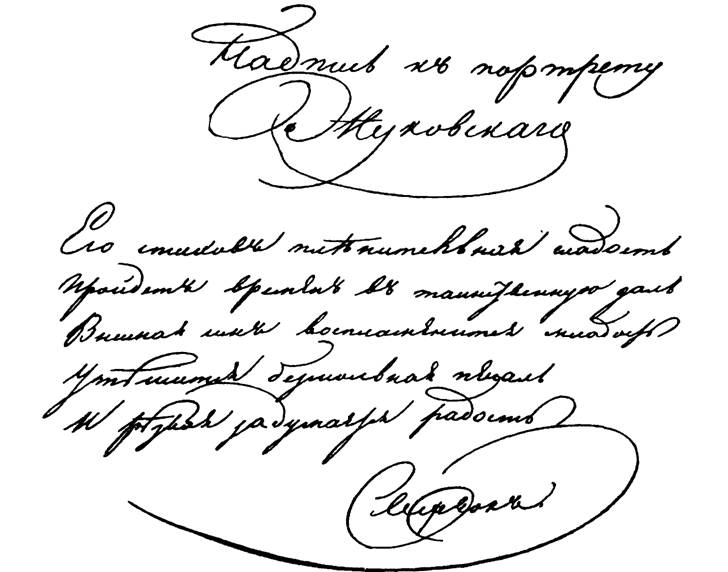 1820 г. 
«К портрету Жуковского», подпись «Сверчок» — 
арзамасское прозвище поэта)
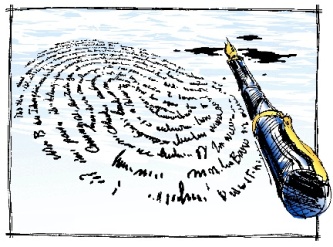 Психологический портрет
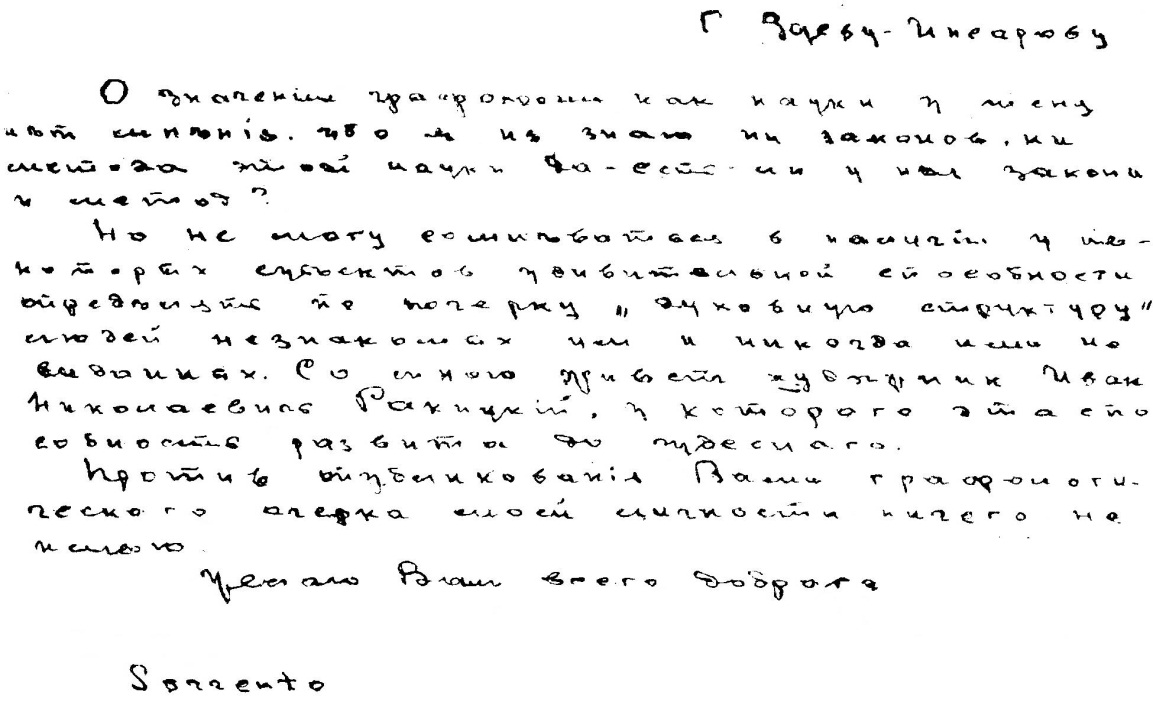 Максим Горький
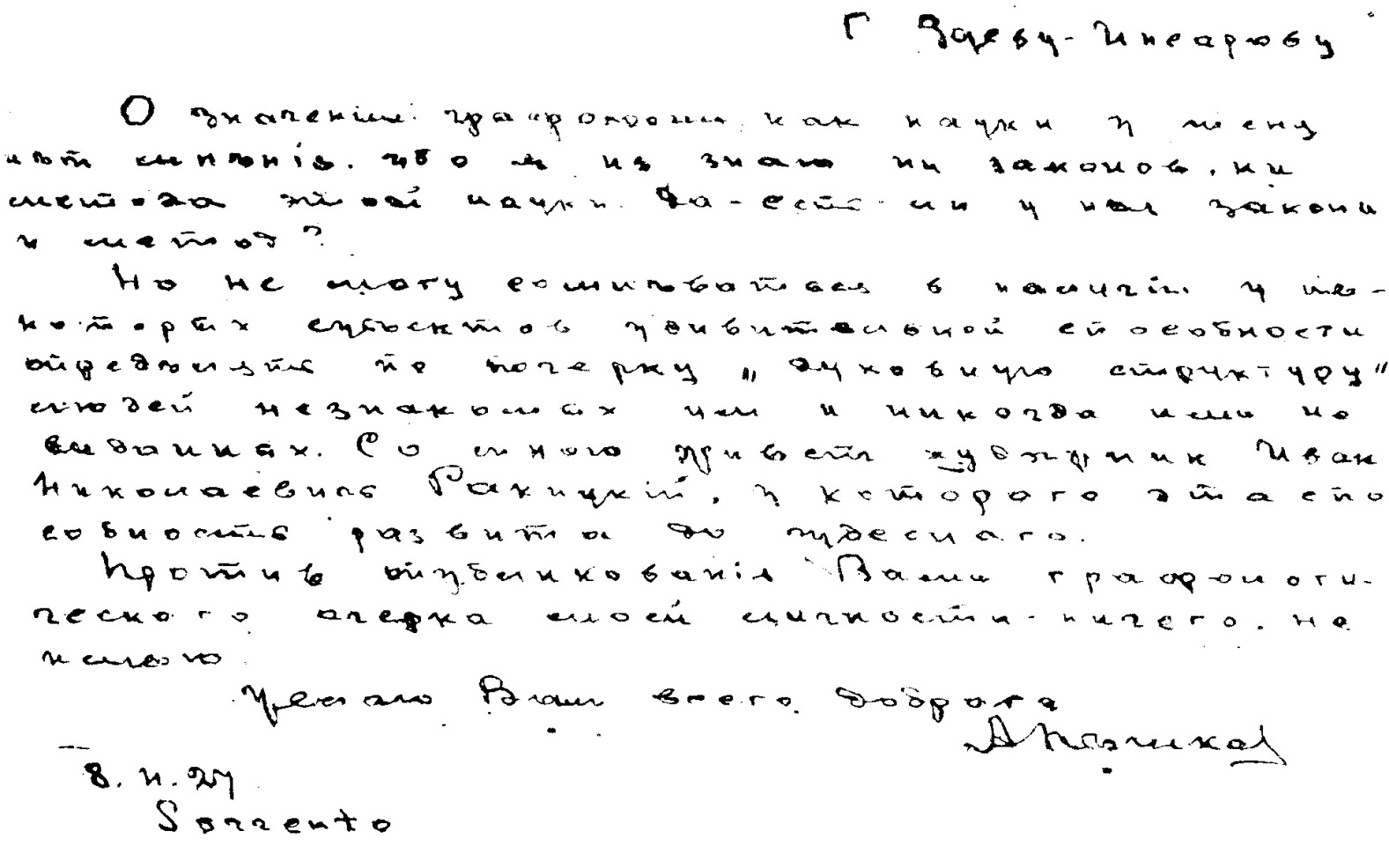 А. Пешков
8/II—27 г.
Сорренто.
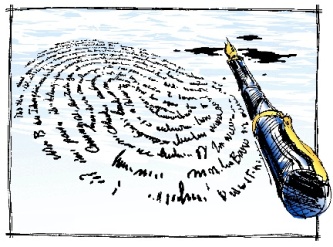 Викторина
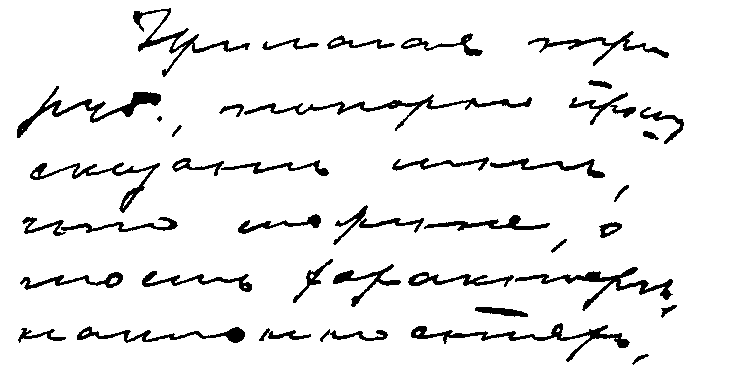 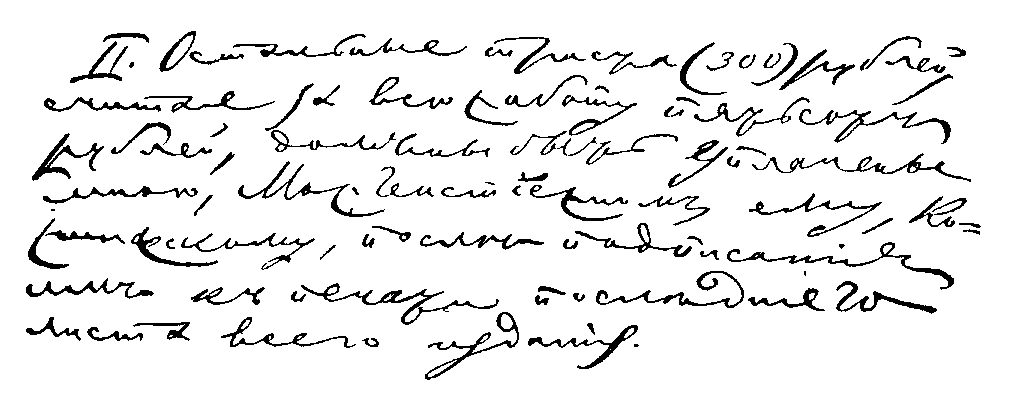 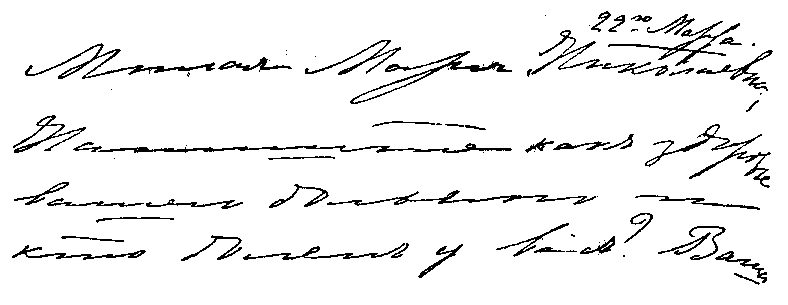 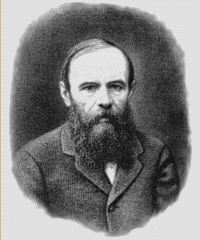 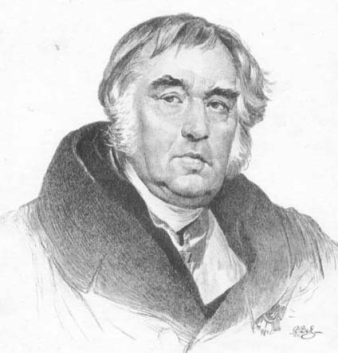 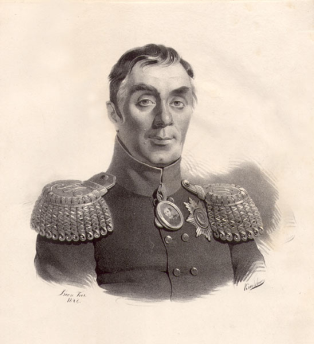 Достоевский, Крылов, Аракчеев
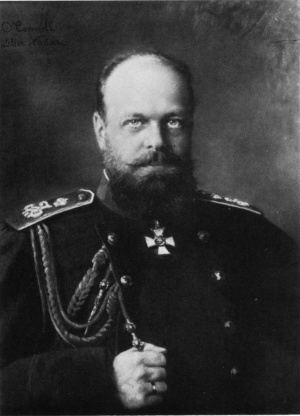 Викторина
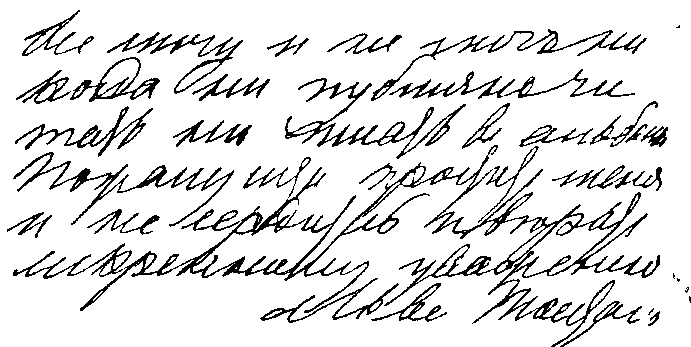 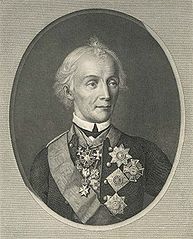 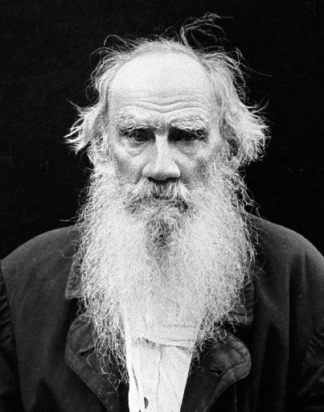 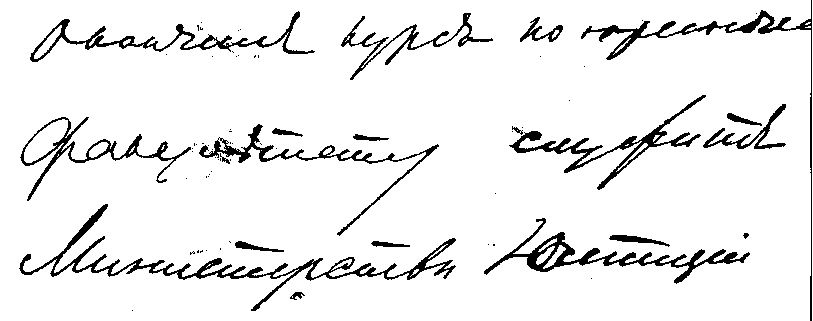 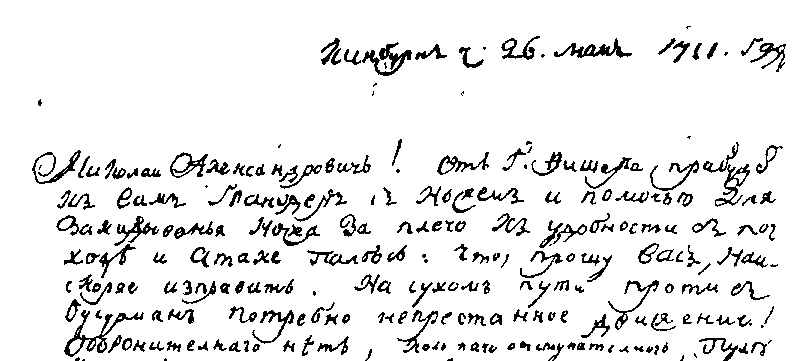 Александр III, Суворов, Лев Толстой
Список использованной литературы
1. Райгородский Д.Я. Практическая психодиагностика. Методики и тесты. Учебное пособие. – Самара: Бахрах-М. 2000. 

2. Сара Д. Тайны почерка / В кн.: Люшер М. Цвет вашего характера Пер. с англ. М.: Вече, Персей, АСТ. 1996. 

3. Тараненко В. Почерк, портрет, характер /Скрытая психодинамика в практическом изложении. М.: Ника-центр. 2001. 

4. Зуев-Инсаров Д.М. Почерк и личность. / Перлит продакшн, ЛТД. Киев — 1992

5. Гольдберг И. Психология почерка. Москва. 2008.

6. Моргенштерн И. Психографология. Издательство Питер. 1994.
Спасибо за внимание